Status OSCAR/SurfaceNovember 2018
L. Cappelletti, J. Klausen
Use of the application
N. of users and distribution (source Google Analytics)
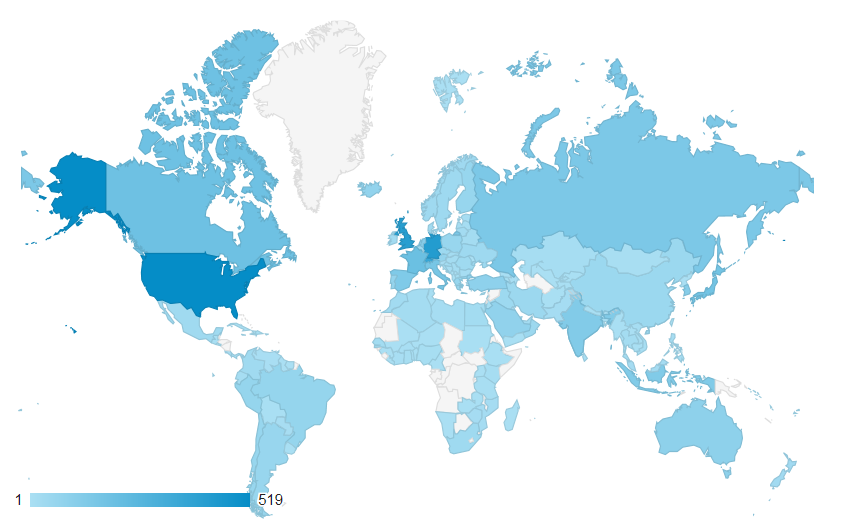 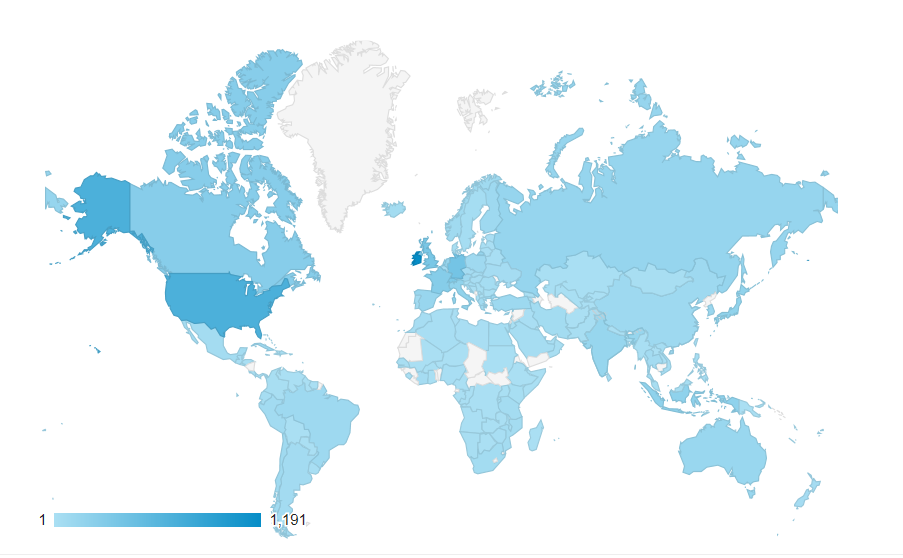 2018
2017
Statistics on stations
Statistics on stations
Statistics on stations
Statistics on stations
Statistics on stations
OSCAR/Surface User roles (GUI)
In order to perform all tasks related to a role a user has different rights. If a user has more than one role the rights are merged. 
[NB: A PFP who is also a station contact can register stations in every country for every program. PFPs are trusted to do not abuse of their rights. ]
Machine user roles and privileges
Implementation of Change Requests
Current process:
Identify need (different sources for input, i.e. OSCAR/Surface Feedback form, Trainings, …)
Prioritize need (Trello board - monthly)
Formulate need as Change Request (detailed specs, Bugzilla)
Roughly estimate effort (developers)
Develop prioritized CRs on demo environment (developers)
Deliver release according to release plan
Deploy release at MeteoSwiss
Implemented improvements
In 2018, until October (current release 1.4.2):
Multiple WIGOS IDs
Introduction of new role «metadata editor»
New basemap
Web services for automatic calculation of time zone, topography, climate zone, population
API access to Search Form (extract filtered station lists)
UI workflows: 
Simplified forms to add/edit affiliations and their reporting status(es)
Introduction of simple/advance forms
Relaxation of validation: n. of mandatory fields reduced (i.e contact)
Single step for station approval: station automatically accepted when first affiliation is approved
Automatically fill in feedback and support form when user is logged in
User registration in eIAM (BIT)
Planned improvements
Upcoming improvements, detailed specs available (release 1.4.3, January 2019)
Improvements to audit logs for OSCAR metrics
Mass changes: Quick registration form, edit of program affiliations
Restrictions on generation of WIGOS IDs
Program Focal Point affiliates stations to own program of responsibility
Filters in trees (programs, variables, methods, …)
Automatically fill in instrument specs and observing method from instrument catalogue
Limited number of clicks needed to fill in observation schedules, 24/7 button for standard schedule
Further items on the wish list
Future improvements (detailed specs incomplete or not available yet)
Automatic station/program closure, including time checks
Quickly add measurement program based on station «class» (radiosonde, SYNOP,…)
Mass changes: apply or edit schedules to different observations
Station reporting status on homepage map
Localization (multilingual OSCAR)
Allow NFPs to delete non-historized fields
Support user in merging stations
Link Country with WMO Region
Introduce code table for instrument manufacturers
….
Support @ MeteoSwiss
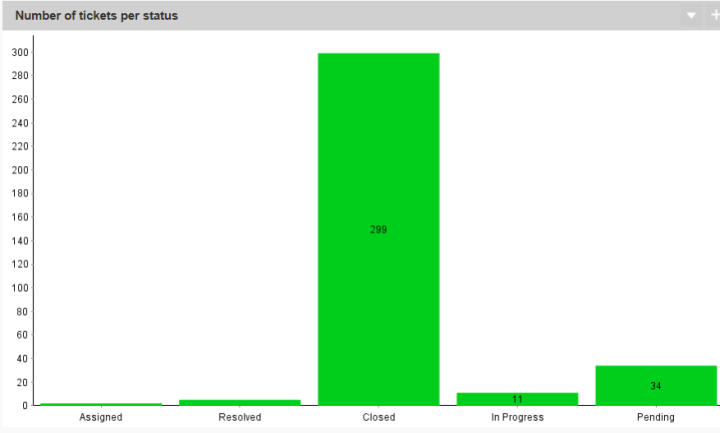 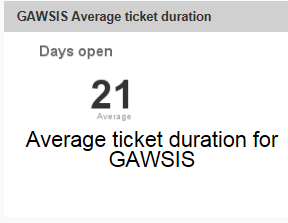 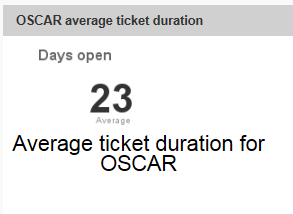 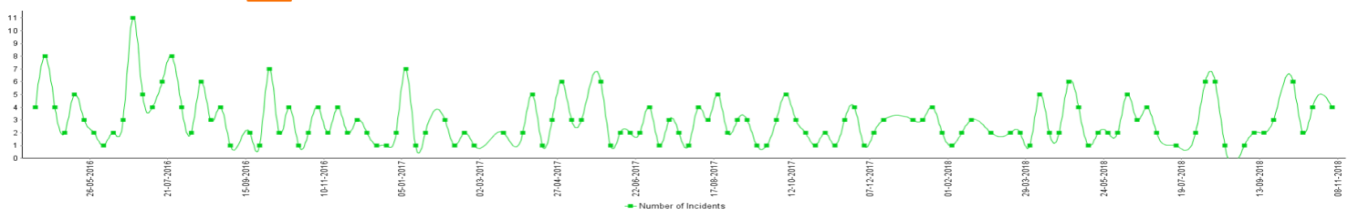 2018
2016
2017
Starting from 2019 tickets will be categorized after their content:
Login issues
M2M issues
Requests for deletion of erroneuos information
others …